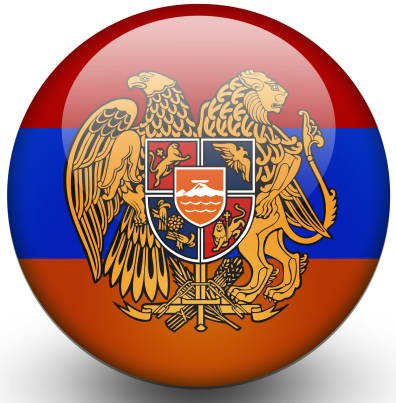 REPUBLIC OF ARMENIAMINISTRY OF FINANCE
Risk assessment in strategic and annual planning of internal audit
Lvov 2012
Audit space
Internal audit covers all public institutions : 
Armenia President’s cabinet,
Secretariat of People’s Assembly,
Secretariat of Government,
Ministries and departments.
[Speaker Notes: As well, the internal audit covers :
Public non-commercial organizations,
Joint-stock companies  with public share of over 50%.
Audit departments are set up only in public institutions and city prefectures.

The above mentioned departments must carry out audits in non-commercial organizations and closed joint-stock companies instituted in these entities or prefectures.]
Object of audit
Object of audit in Armenia are such business-processes in an organization that are carried out in order to accomplish its goals.
[Speaker Notes: The audit unit identifies all executed processes in an entity and groups them in respective business-processes. 

Identification is done via horizontal, vertical and overall systems.
Having identified the processes, the audit unit assigns an identity code to each one, which shall contain information on who is in charge of this particular process and who is in charge of its execution (incl. departments).]
Models used in risk assessment
A number of models are used in risk assessment in Armenia:
Model based on risk indicators,
Model based on criteria applicable to groups of organizations.
[Speaker Notes: Indicators are scenarios that, when arise, certain score is added to each, and the risk is assessed proportionally to the score. 
This model is used in customs.
Model based on criteria applicable to groups of organizations. 
Organizations are selected by several criteria, for instance : annual turnover or budget financing, number of public contracts, etc. 
This model is used by Financial Control Inspection.]
Model underlying the IA manual in Armenia
Risk assessment is based on self-evaluation of auditees.
Identification of risks
Along with the risk assessment, the audit unit also receives information on the nature of the risk




Assessment is scored from 1 to 4
[Speaker Notes: Units or persons in charge of executing and developing the respective processes submit their own risk assessment for each process to the audit unit before the beginning of the report, including thereof their assessment of both the eventual failure to execute a certain process and possible impact of such failure.]
What auditors do when adjusting risk indicators
The audit unit, having received information on risk evaluation from auditees, shall apply some adjustment ratios.
Adjustment ratios are selected within the range from 0.5 to 1.5.
Risk indicator = A*a*b*…*n
Adjustment ratios
Share of financing
Complaints, if any
Incentives
Any structural or other changes
Etc.
Risk assessment
Risk groups
10
Sampling percentages by risk groups
11
Identifying priorities in sampling
While sampling for significant, medium and low risk groups, it is necessary to assess priorities, i.e. those processes that must be sampled for strategic and annual planning.
Priority assessment
The assessment is made based on the risk value in the previous 3 years.
In order to assess the priority ratio, it is necessary to compare the risk value obtained by the auditors with values for each of the previous years.
Depending on how this risk value has changed, they will identify the first ratio
Matrix for design ratio (K)
Impact by years
Formula for priority ratio (КП)
КП = (К1)x(КУ1) + (К2)x(КУ2) + (К3)x(КУ3)
Strategic planning and estimate of resources
After all the necessary calculations have been made, all selected processes must be included in strategic plan

Assessment of resources is necessary in order to identify the requirements for execution of audit tasks. 
If the required resources are not sufficient for execution of the annual plan, the audit unit shall involve additional resources, including experts.
Thank you for attention!

Grigor Aramyan
Head of Intenral Audit Methodology Department, Ministry of Finance, Republic of Armenia
Tel.: +37491 40-70-67
e-mail:  grigor.aramyan@minfin.am